親愛主，世界未造成前揀選我。成做祂的子女。祂造我，使我自由選擇。
但我選擇離開。
祂疼我，當希望攏消失。
祂疼我。當我失去一切，救贖我，
救贖功勞已成，藉耶穌上帝子。
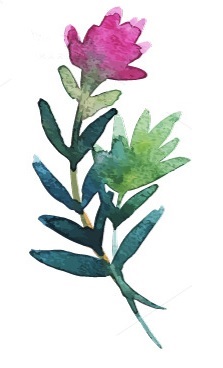 是誰會使咱與主的疼隔離？
是未來的夢想，心靈困苦？還是世間財物或肉體飢餓？
是逼迫? 或是刀劍威脅？
佇一切事。我得勝到有餘，
我得勝到有餘，靠耶穌我救主。
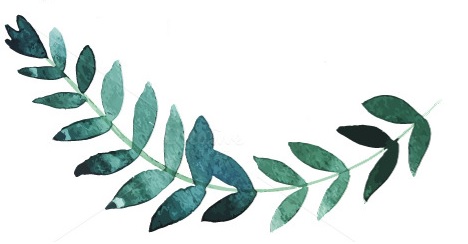 因為我深信，
無論是生，或死，是天使，
是地上掌權者，是權能，是現今事，是將來事。
高位卑賤，任何受造物，
攏勿會能使我與主疼隔離。
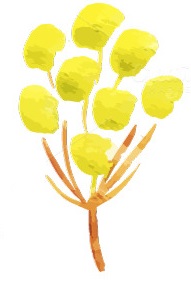 因為我深信，
無論是生，或死，是天使，
是地上掌權者，是權能，是現今事，是將來事。
高位卑賤，任何受造物，
攏勿會使我與主疼隔離。倚靠耶穌我主。
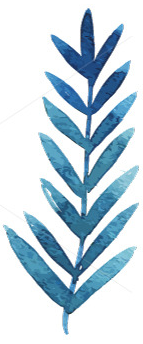